Электронные образовательные ресурсы для работы с одаренными детьми
Онлайн-консультация опорной площадки ГБОУ СОШ №3 г.о.Чапаевск

Составили: учителя русского языка и литературы Кутырёва А.И. и Ласточкина Е.А.,
 учитель математики Быкова Л.В.
Электронными образовательными ресурсами называют учебные материалы, для воспроизведения которых используются электронные устройства.
.
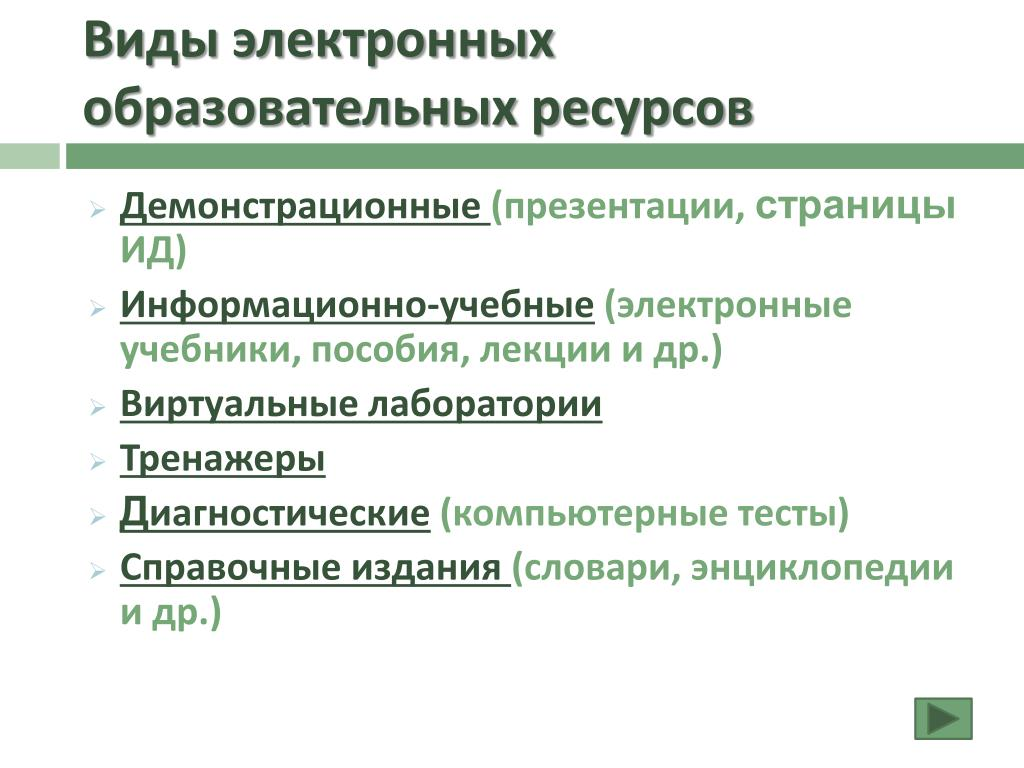 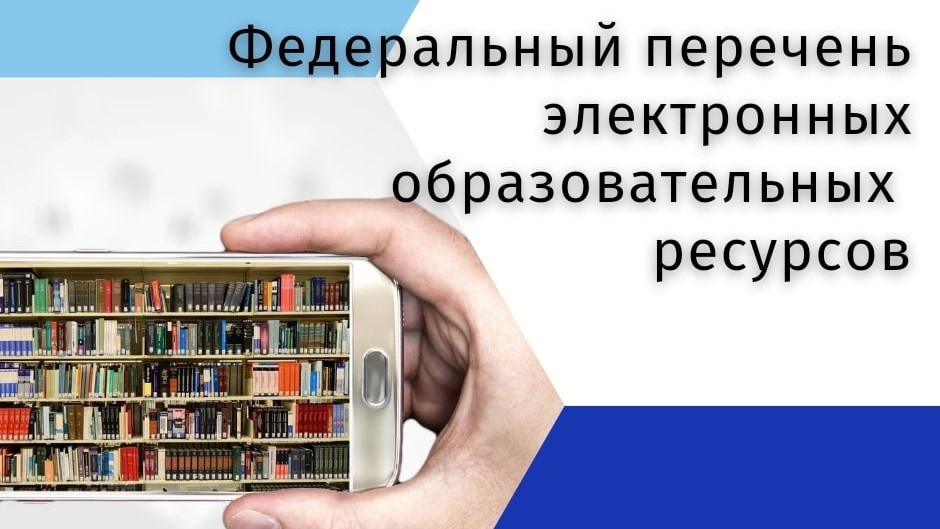 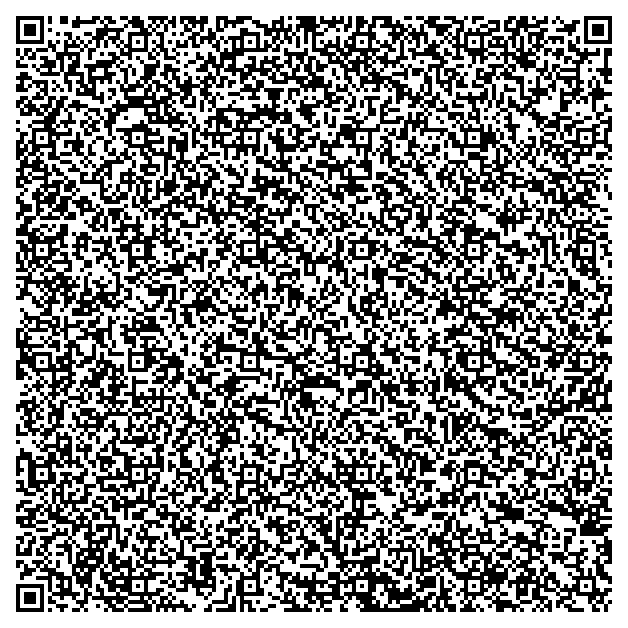 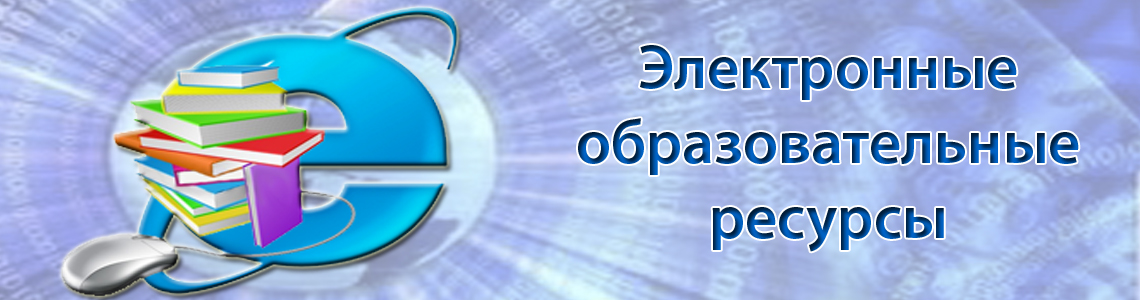 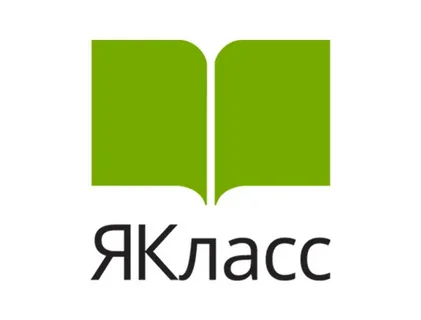 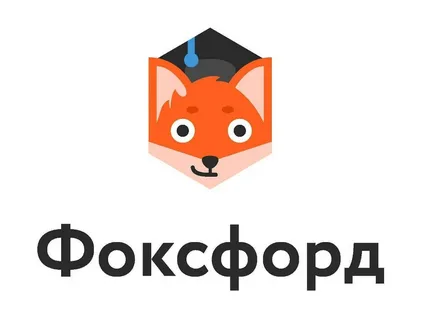 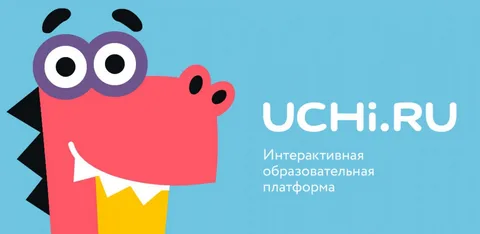 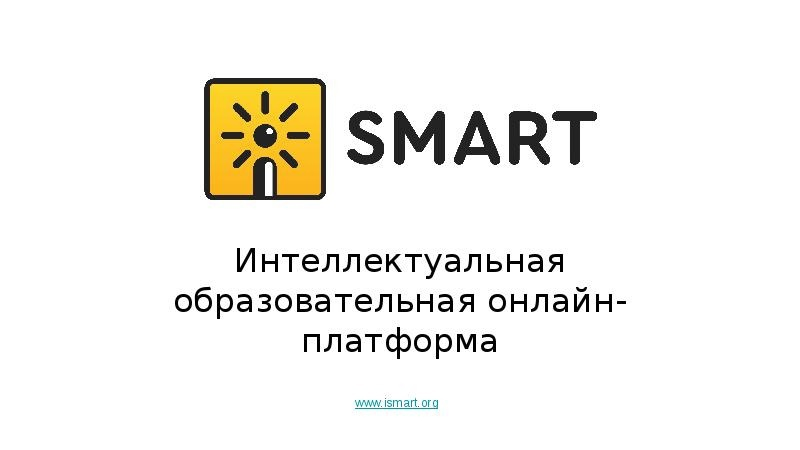 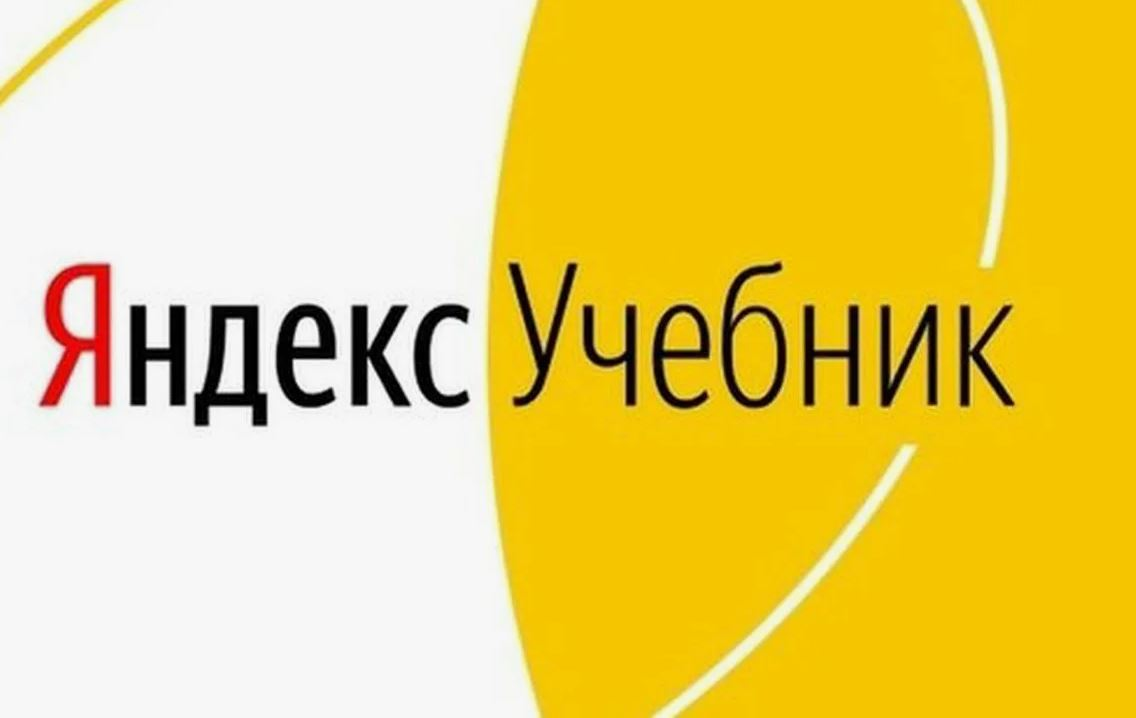 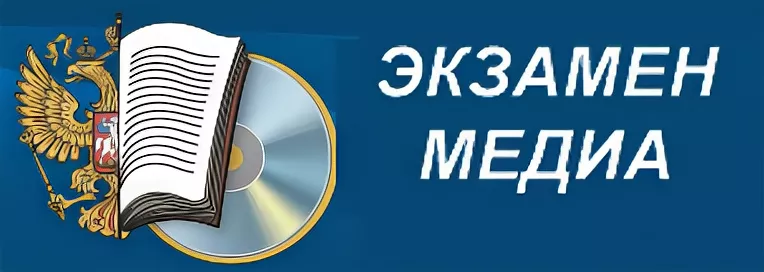 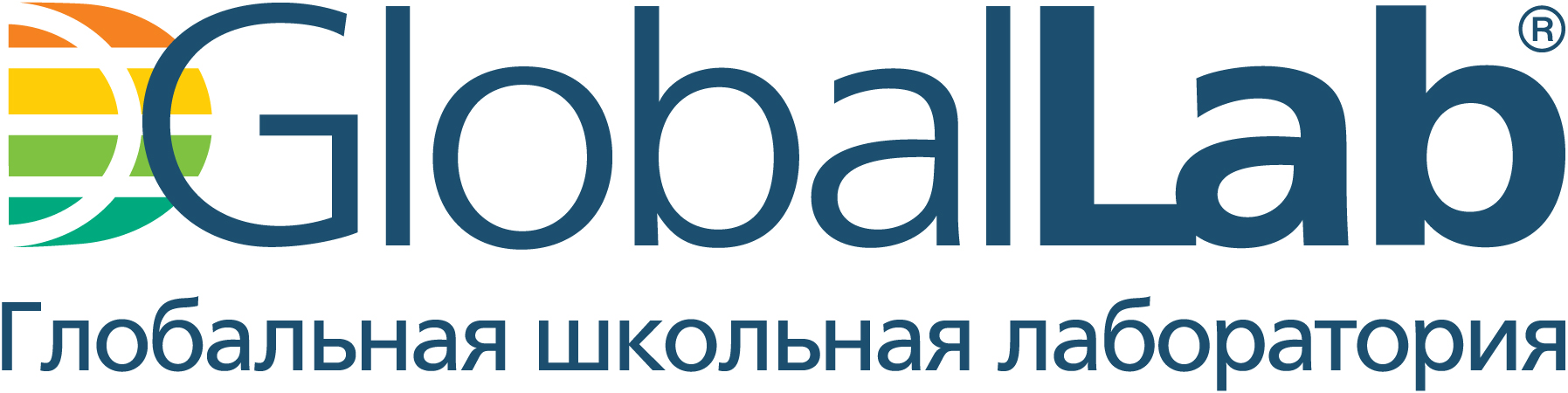 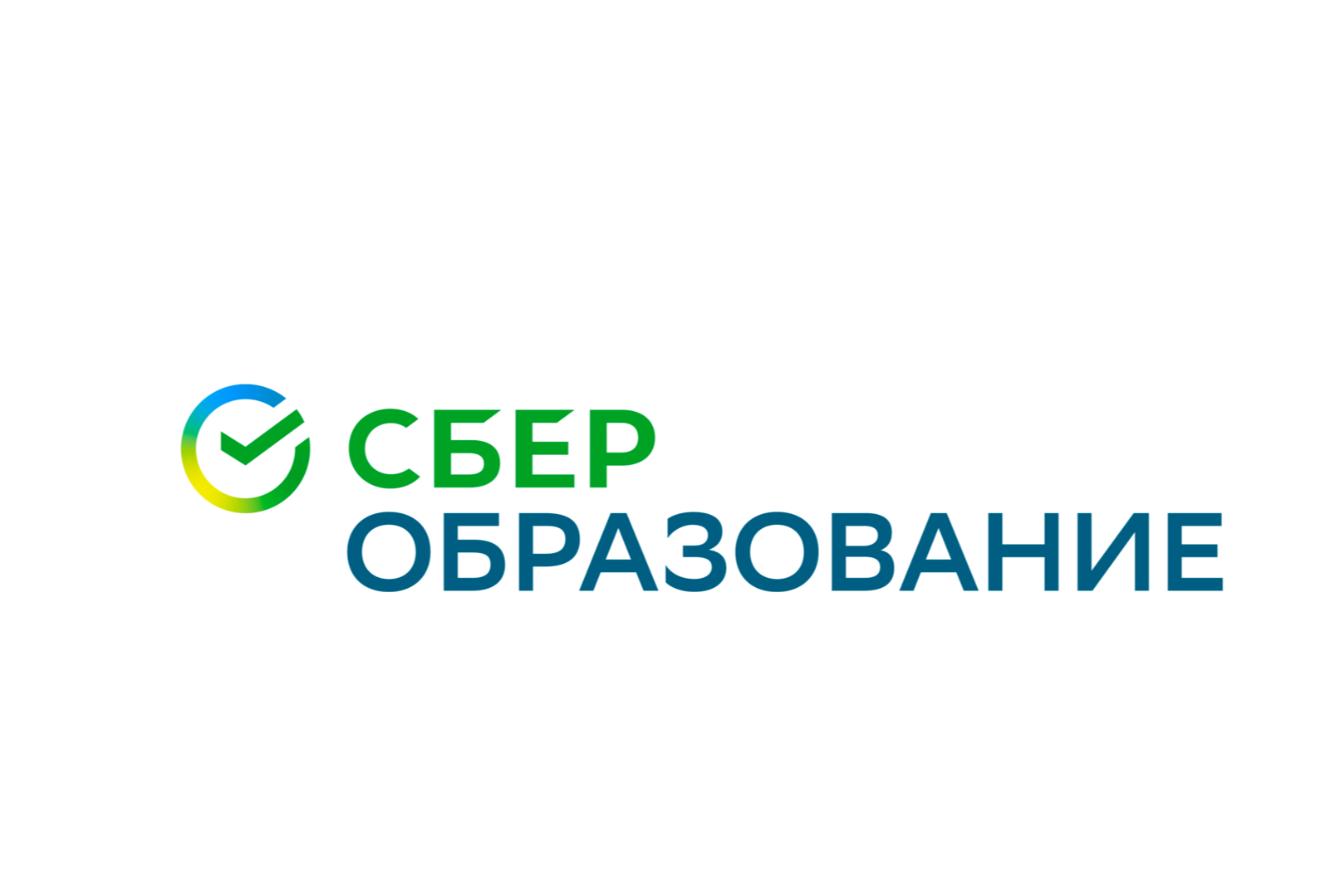 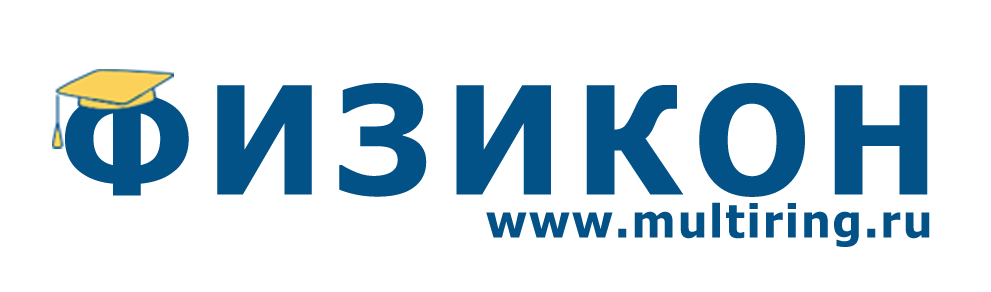 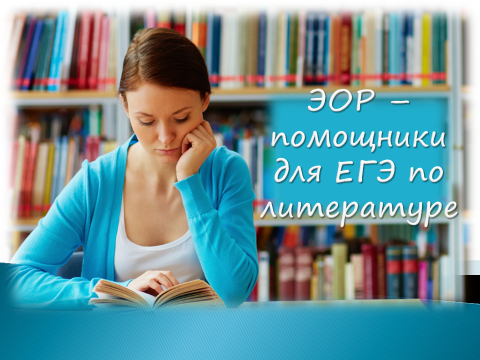 Ресурсы интерактивной тетради
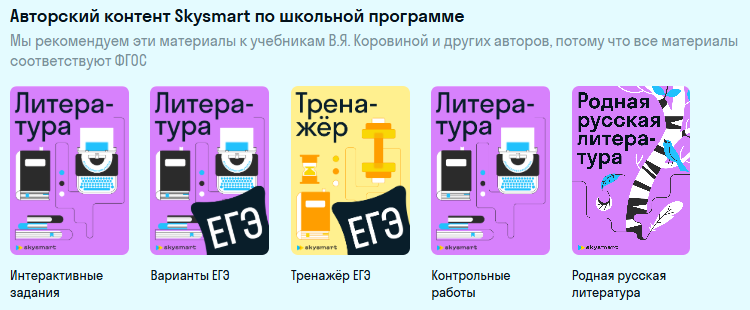 SkySmart:
Большой объём заданий в тестовой форме по теории литературы
Задания на выявление верных и неверных утверждений
Библиографические материалы
Интерактивные задания на знание терминов
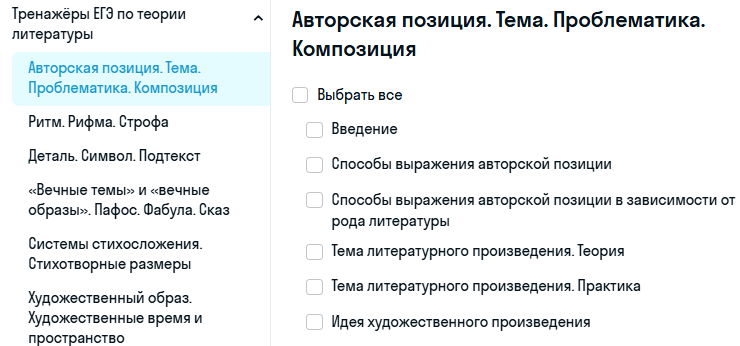 Образовательный сайт Захарьиной Е.А.
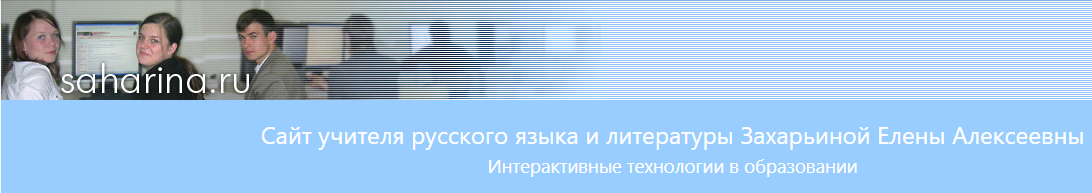 Актуальные демоверсии
Тренировочные варианты прошлых  лет
Возможность решать онлайн, получать результат в личный кабинет
Методическая копилка
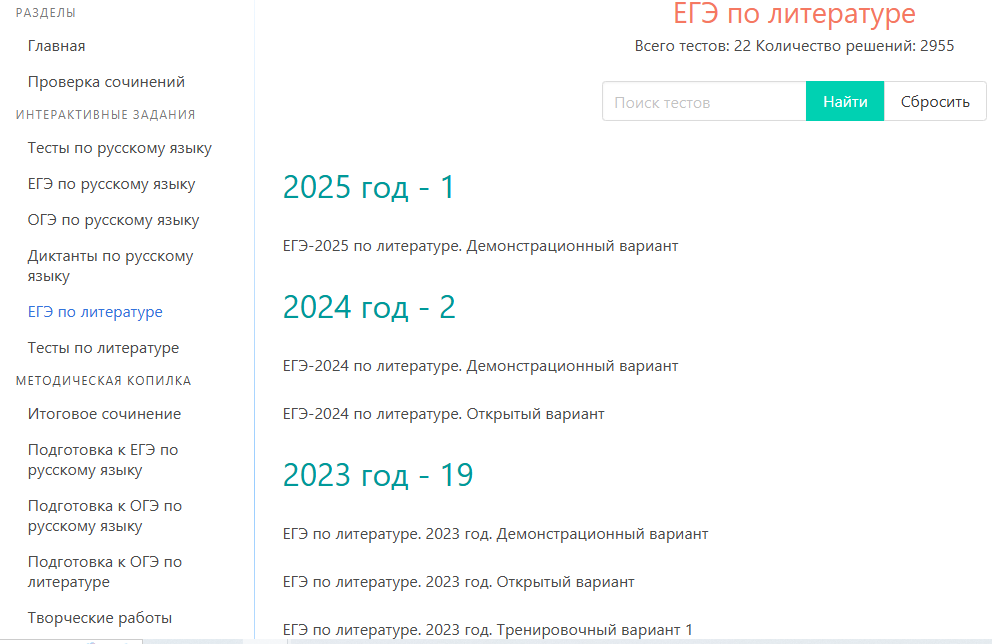 Литература ЕГЭ
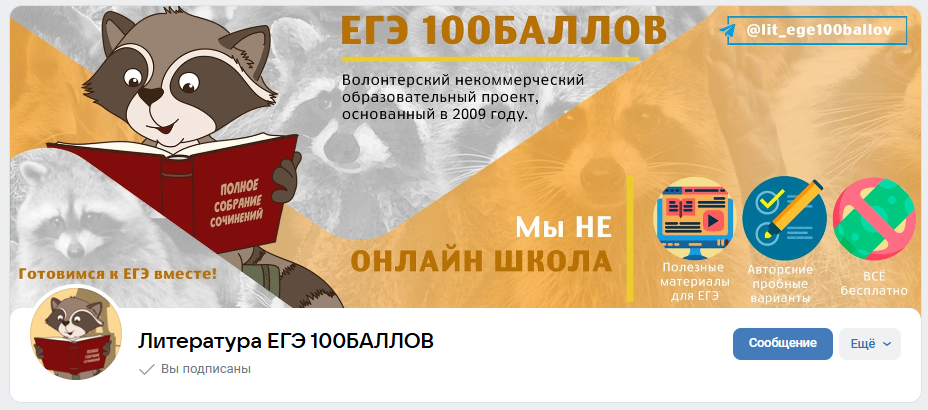 Ежедневно обновляющиеся материалы к разным блокам заданий
Шаблоны заданий с развернутым ответом
Повторение теории в форме карточек, алгоритмов
Яндекс. Репетитор
Видеоуроки по разделам курса литературы по параллелям
Онлайн-тестирование с таймером
Материалы для 11 задания
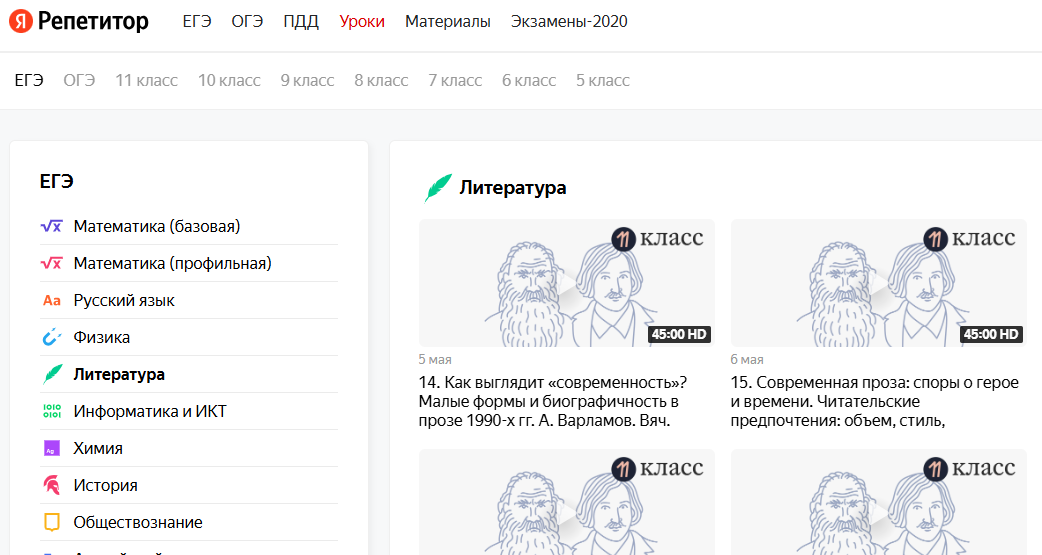 https://a4format.ru/Большой онлайн-справочник  к ЕГЭ
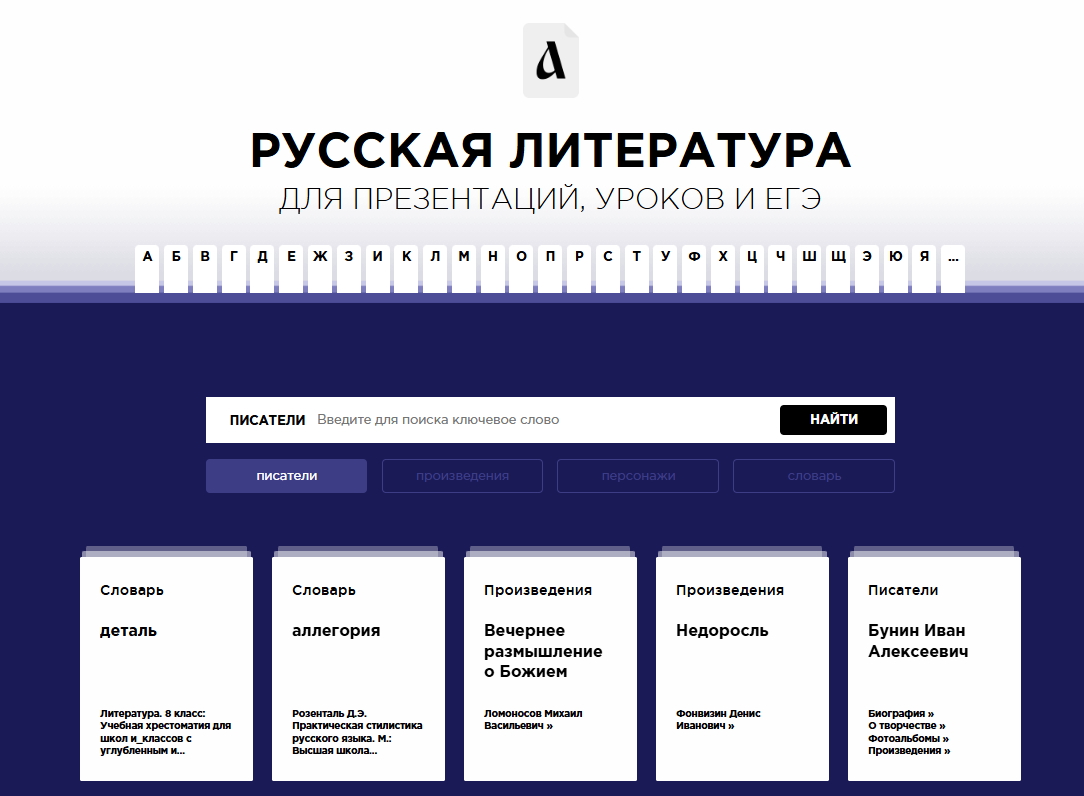 Uztest.ru - интерактивный сервис для учителя математики
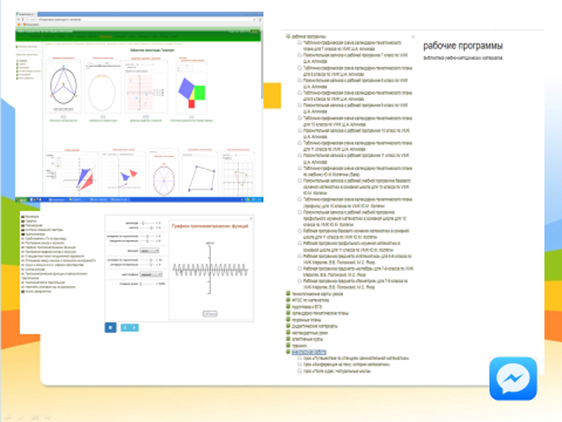 Тренинги как инструмент закрепления однотипных примеров по наиболее трудноусваиваемым темам.
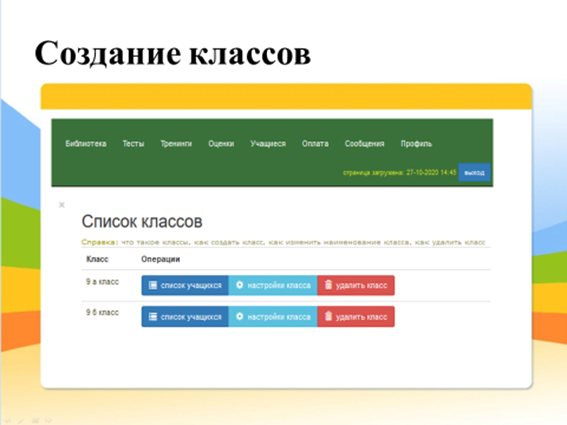 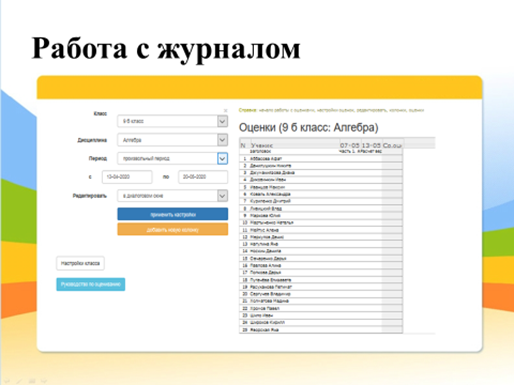 При работе с журналом автоматически создается классный электронный журнал, где выставляются оценки после каждого теста или тренинга; после завершения теста видно решение каждого ученика и статистика: распределение оценок, средние результаты, результаты по заданиям; каждый ученик может сам проанализировать свое решение, увидеть ошибки
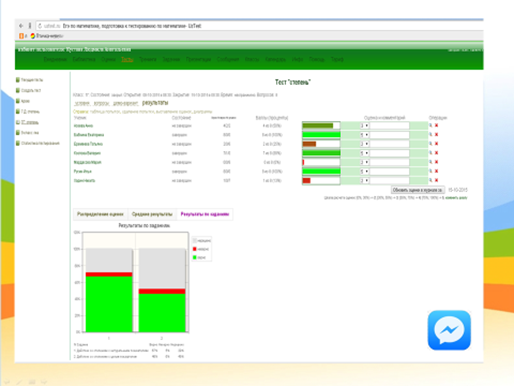 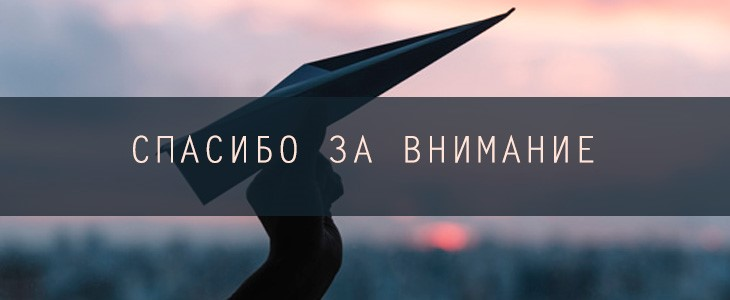